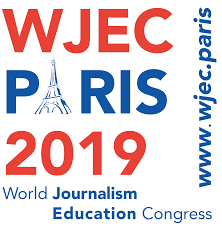 Media literacy vs Fake news: critical thinking, resilience and civic engagement
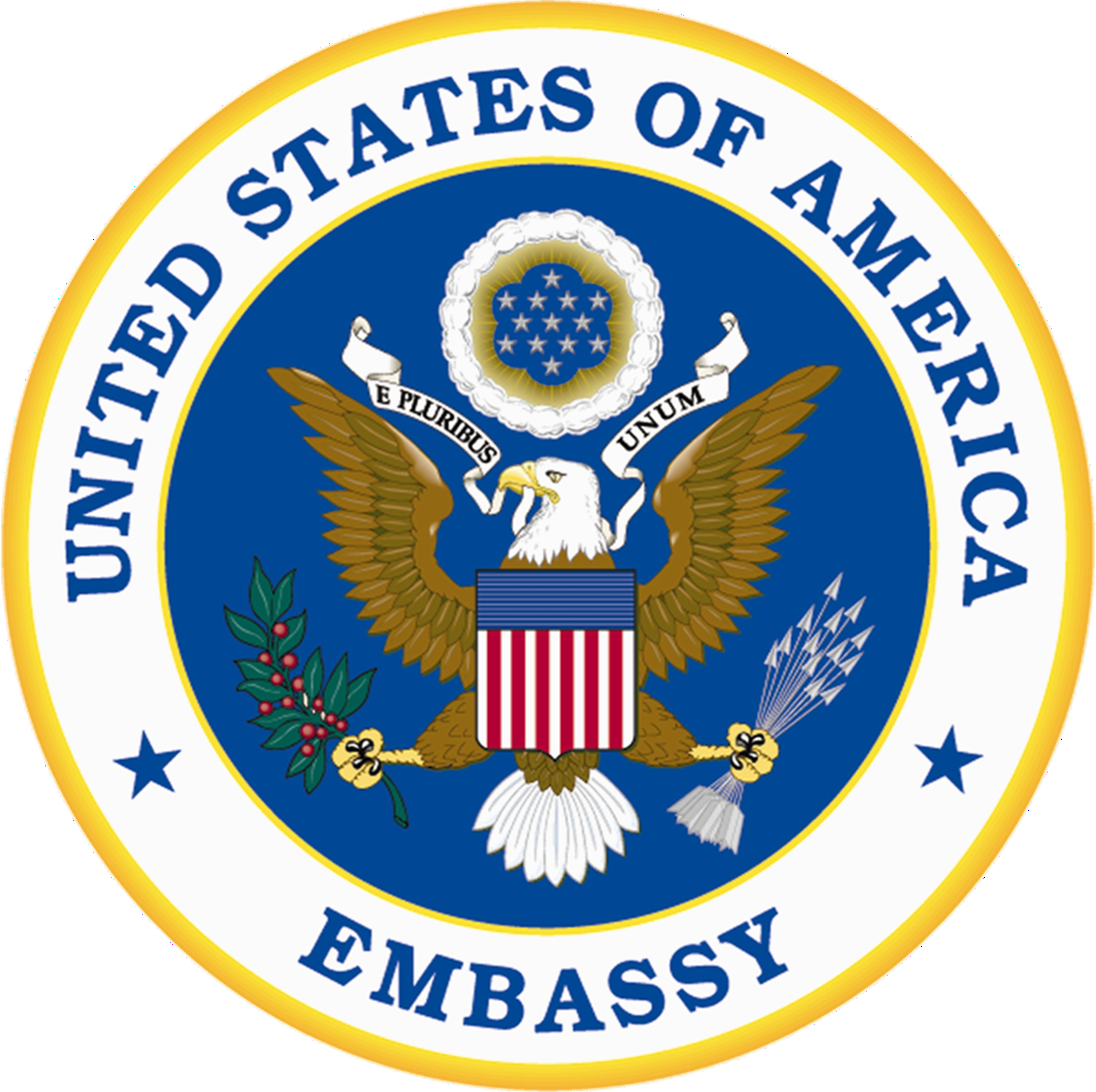 Dr Karen Fowler-Watt
Prof Julian McDougall
Bournemouth University, UK.
kfowler-watt@bournemouth.ac.uk
jmcdougall@bournemouth.ac.uk
The Project: Media Literacy vs Fake News: Critical Thinking, Resilience & Civic Engagement
bring together leading researchers in the field of media literacy with key stakeholders from journalism and digital media and young citizens vulnerable to disinformation; 
provide a forum for key stakeholders to listen to, and exchange knowledge with young people, to develop resilience in young citizens through media literacy and reduce the potential impact of ‘fake news’ and disinformation; 
share expertise between media literacy experts, journalists and digital media corporations, along with new insights, generated through participative methods, from young UK citizens’ experiences of engagement with news and information; 
produce an open access digital toolkit for media resilience, focusing on ‘fake news’ and disinformation, to be disseminated and accessed through networks in which the research team and stakeholders are active.
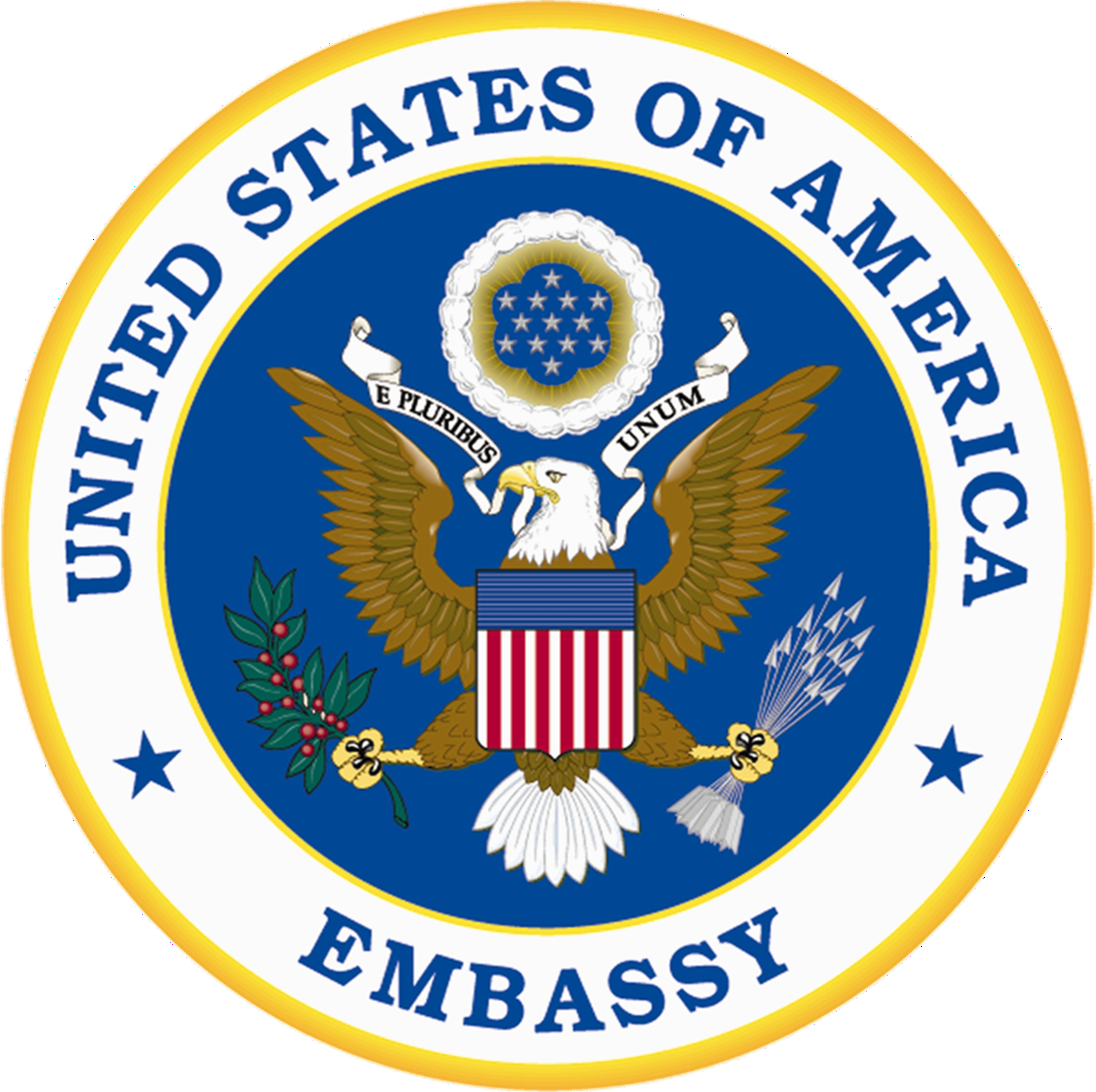 [Speaker Notes: ACTIVITY: Brings together key stakeholders: librarians, journalists, media educators and young people
Workshops in London a forum to listen and to share ideas
Output = a resilience toolkit that is open access.

     = Website with sections that I will aim to give brief insight to work that we did:
Field Review
Workshops
Toolkit – multi stakeholder media literacy resources
Book: ‘Fake News vs Media Literacy’: Travels in a False Binary.]
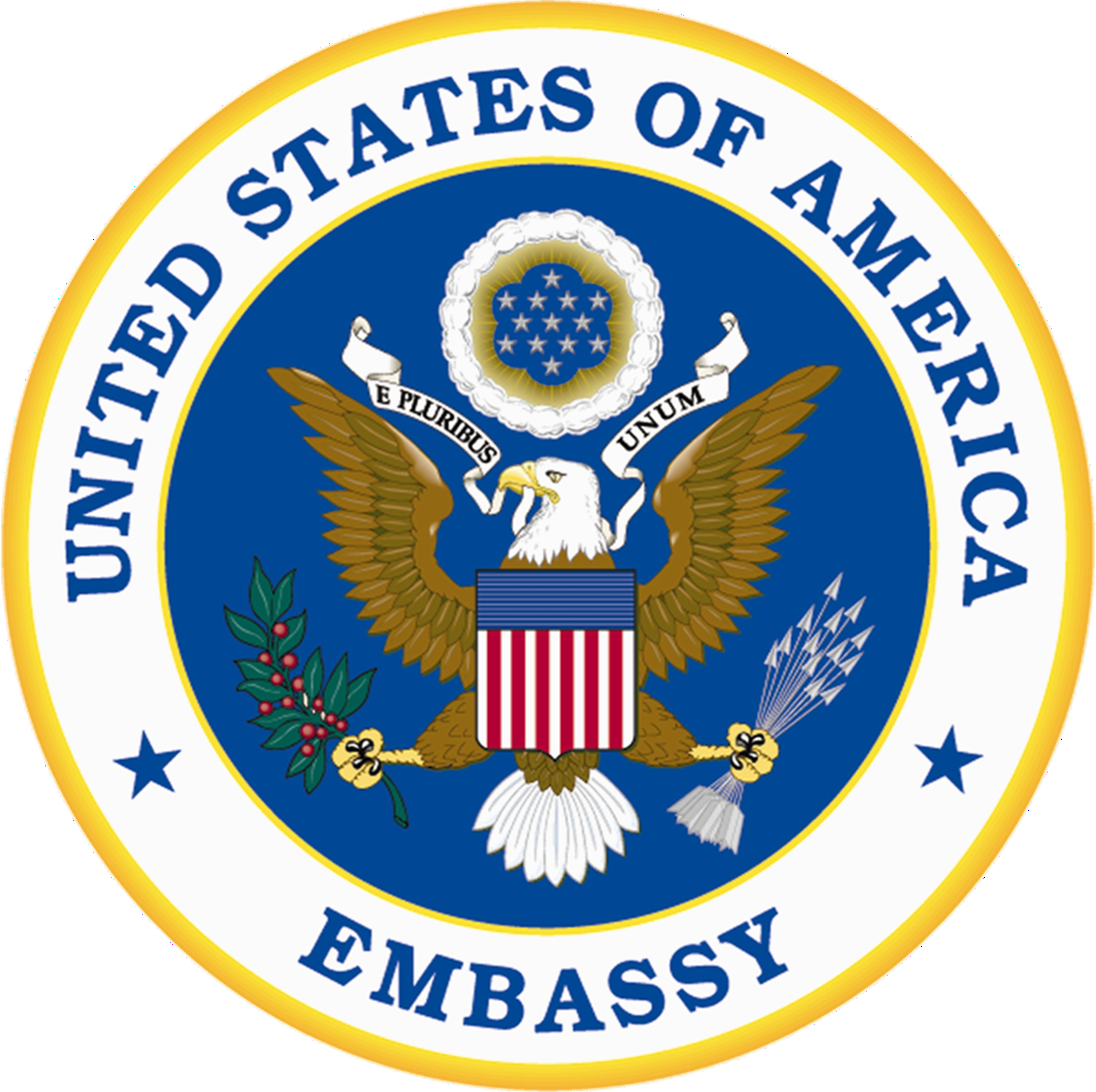 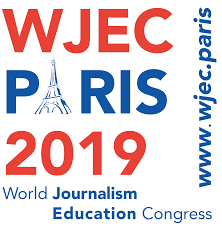 FIELD REVIEW - a disruptive age
“Truth was fake, fake was true.  And that’s when the problem suddenly snapped into focus” (Rusbridger, 2018. p. x).
Media education  needs to: 
“develop a coherent understanding of the media environment, improve cross-disciplinary collaboration,  leverage the current media crisis to consolidate stakeholders and develop curricula for addressing action in addition to interpretation”  
        (Bulger & Davison, 2018, p.4).
“Issues of bias, truth and falsehood in news are well-established topics for media education. However, fake news is largely a manifestation of much broader problems, which apply to ‘real’ news as well. We need a more systematic conceptual approach; and while media literacy may provide part of the solution, we should beware of oversimplifying the problem, and underestimating the difficulty of the task”  (Buckingham, 2019).
[Speaker Notes: FIELD REVIEW:
Broken state of news and news consumption – Rusbridger

For journalists: A different type of last chance saloon – not self-inflicted, largely external.

For media literacy/educators: Bulger in US  is a starting point for project – this project emanates from the leverage described here.

UK – calls for a more ‘joined up approach’ to media literacy in context of disinformation (Media Education Association).]
The status of Fake news i
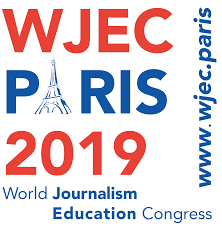 “We have always experienced propaganda and politically-aligned bias, which purports to be news, but this activity has taken on new forms and has been hugely magnified by information technology and the ubiquity of social media. In this environment, people are able to accept and give credence to information that reinforces their views, no matter how distorted or inaccurate, while dismissing content with which they do not agree as ‘fake news’
- Disinformation and ‘Fake News’ Final Report, House of Commons Digital, Culture Media and Sport Committee, 18 February 2019
UK: 	Calls for: a plurality of voices and human agency
European Commission:	Trust enhancing techniques of news organisations
Insider narratives that debate the place of journalism in society (Rusbridger et al)
Academic critique of  liberal journalism’s self appointed ‘false respectability’ (Edwards & Cromwell, 2018, p.xii)
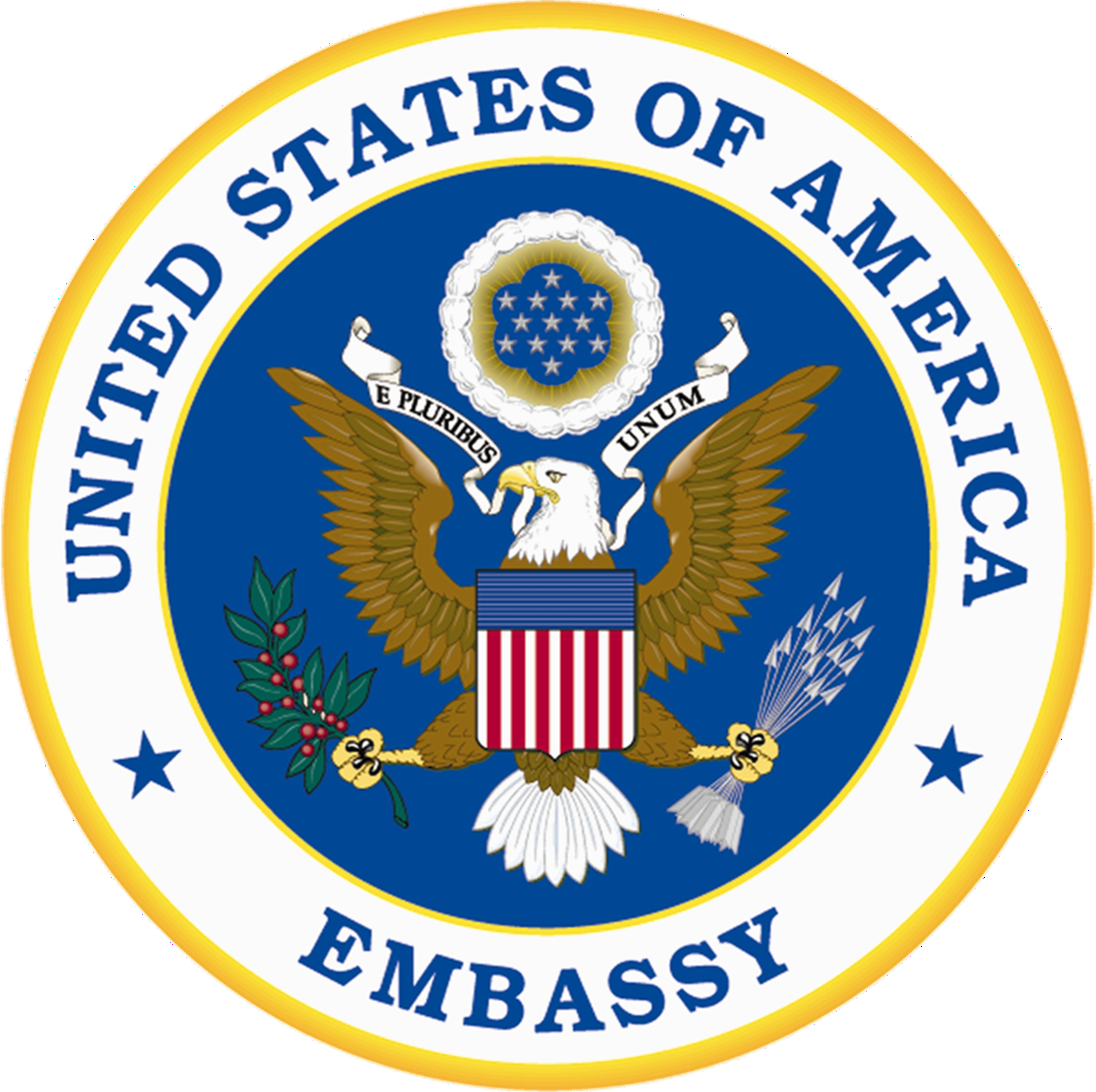 [Speaker Notes: UK report published in 2019 – polarizing effect of fake news unlikely to recede – responsibility placed on big tech companies. Highlighted the need for agency and voice – themes that ran through the workshops

Status of fake news discursively framed:
European Commission highlights work of news organisations in verification
Insider narratives: is there any longer a common idea of what journalism is?
Searing critique – journalism is the problem.]
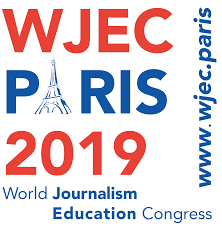 The status of fake news II
Fake as an ‘omnipresent feature’ (Excursions journal, 9.1)
“People (and not just children) may be inclined to believe it for quite complex reasons. And we can’t stop them believing it just by encouraging them to check the facts or think rationally about the issues … by no means all media use is rational. Where we decide to place our trust is as much to do with fantasy, emotion and desire, as with rational calculation” (Buckingham, 2017). 
Verification the concern of everyone (Bradshaw, 2018).
“re-imagining journalism education [could] provide a starting point for a re-imagined journalism practice that prioritises the human aspect of journalism as a craft?” (Fowler-Watt, forthcoming, 2019). 
“fighting back is mission central” in the quest for “verifiable information in the public interest” (Reuters Institute, 2018).
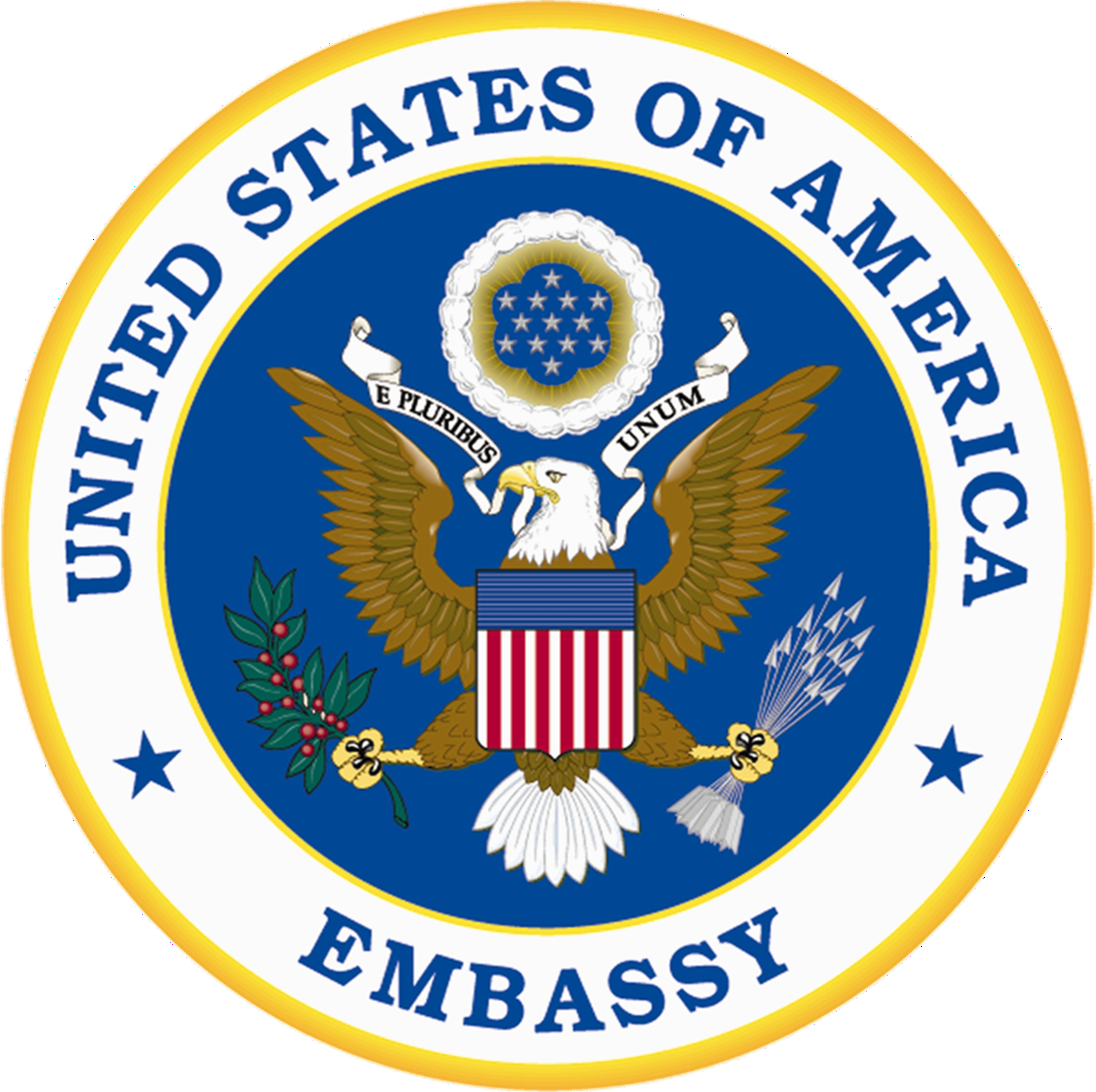 [Speaker Notes: So:

We acknowledged that Fake News is a problematic term – often a ‘catch all’ and symptomatic of broader trends – also based on assumption that we are rational beings .. We don’t (fantasy, emotion etc.,) as Buckingham highlights.

Bradshaw offers 3 main sites of conflict: 
commercial – news organisations battle to survive in face of mobile first; 
political (Russian interference and role of big tech);making verification the concern of everyone; 
cultural – the war for attention

This is where media literacy and journalism education have a role to play – radical rethink 

Lots of war metaphors and battle terminology: problem is positioning journalism as solution when the industry is itself in crisis (Reuters debate).]
The role of media literacy
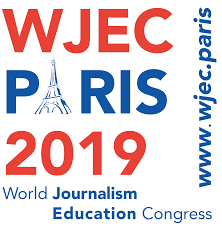 A civic purpose: “re-imagine media literacies as guided by a set of value constructs that support being in the world with others, and that advocates for social reform, change, and justice” (Mihailidis, 2018, p.xi).
Access
Analysis and evaluation. 
Creation. 
Reflection
Action/agency
      Key competencies devised by UNESCO/EU (see McDougall et al, 2018)
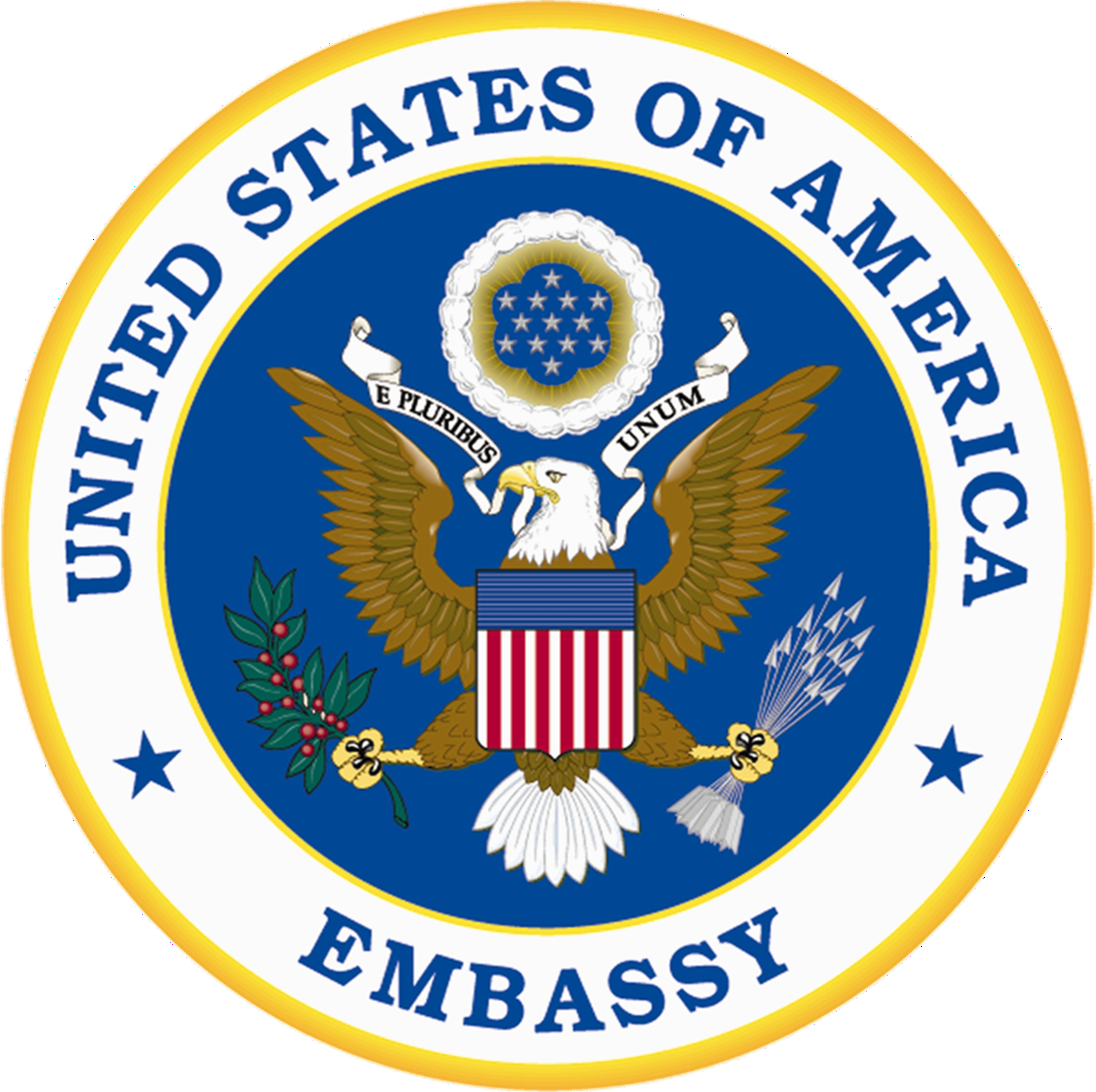 [Speaker Notes: Agentive and dynamic and with a civic purpose]
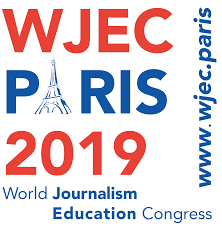 Media literacy vs fake news workshop: A question of Trust
“If only people trusted journalism more, society would have a system in place for dealing with fake news” (Rusbridger, 2018, p.373). 
Fear narratives escalate (Trump election, Brexit)
Trust levels spiral, indifference, lack of awareness hold sway (Sopel, 2017)
Truth and reason as an endangered species (Kakutani, 2018)
Trust fraught with assumptions
Tensions between journalism (verification/transparency) and media educators (solutionism).
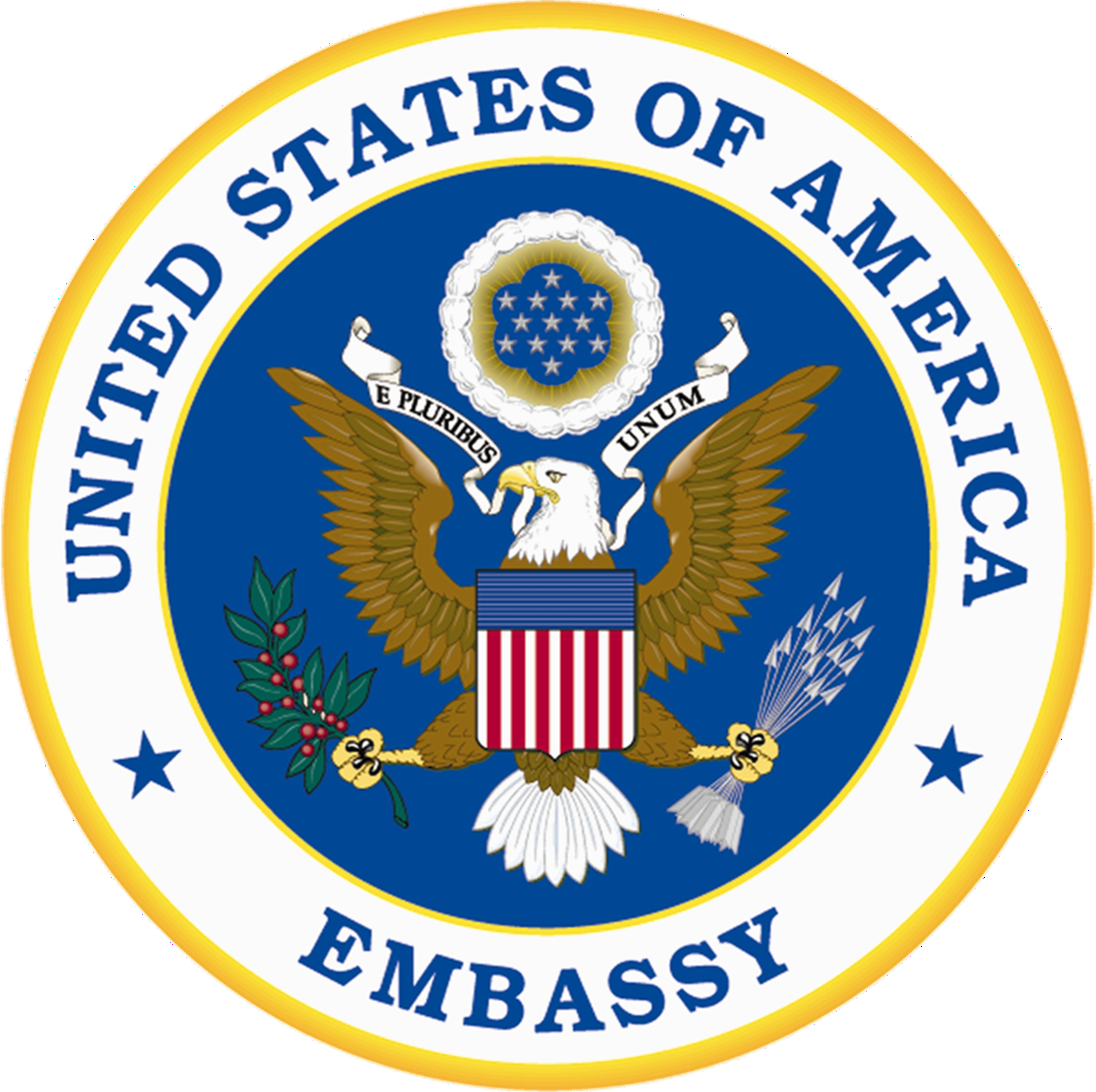 Trust refers to a relationship 
Trust is an action (in a process) 
Trust needs preconditions 
Trust is limited (to a subject, specific matter)
-	(Blobaum, 2014)
[Speaker Notes: Trust a key discursive marker in social challenges around media literacy and loaded term that is fraught with assumptions

Tensions permeated the workshops – Julian and I both stand at intersection of the debate (media lit/journo ed) so hoped to mine a balanced assessment/route through]
A question of trust
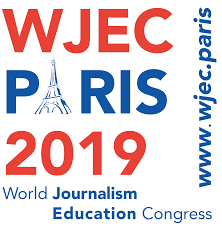 Aims:
to draw up a checklist of factors that contribute to building trust
to devise an overarching statement on trust and news
to make an innovative contribution to the toolkit as a group
 Through: 
defining trust/distrust in relation to news sources – what is a trusted/distrusted source for news?
asking why we trust/distrust these sources?
questioning how we can trust/distrust them?
engaging in critical evaluation of news values in relation to trust in news e.g. impartiality
 Concluding statement for checklist:
“in order to trust news media we need ….” OR “Trust in news means …”.
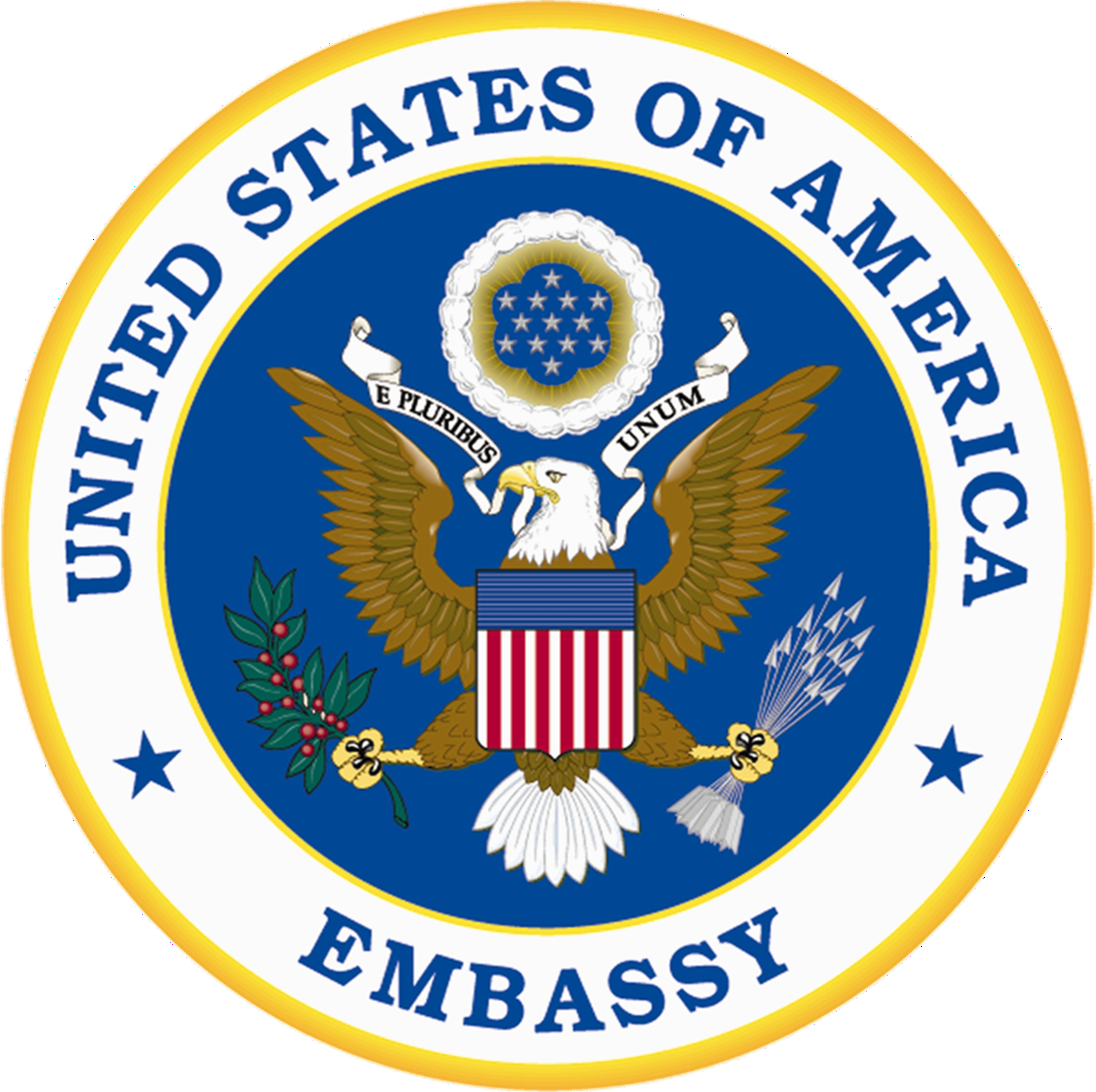 [Speaker Notes: Aims of workshop]
“There is an inherent tendency for people to believe things that aren’t true so can we change human nature?” (media educator)
“ Being young means being powerless .. [there is] no choice but to listen .. It’s good to consume diverse opinions on social media”
(student)
“Where does that leave you? …It is a really difficult question if you don’t trust anybody or anything”
(Buckingham)
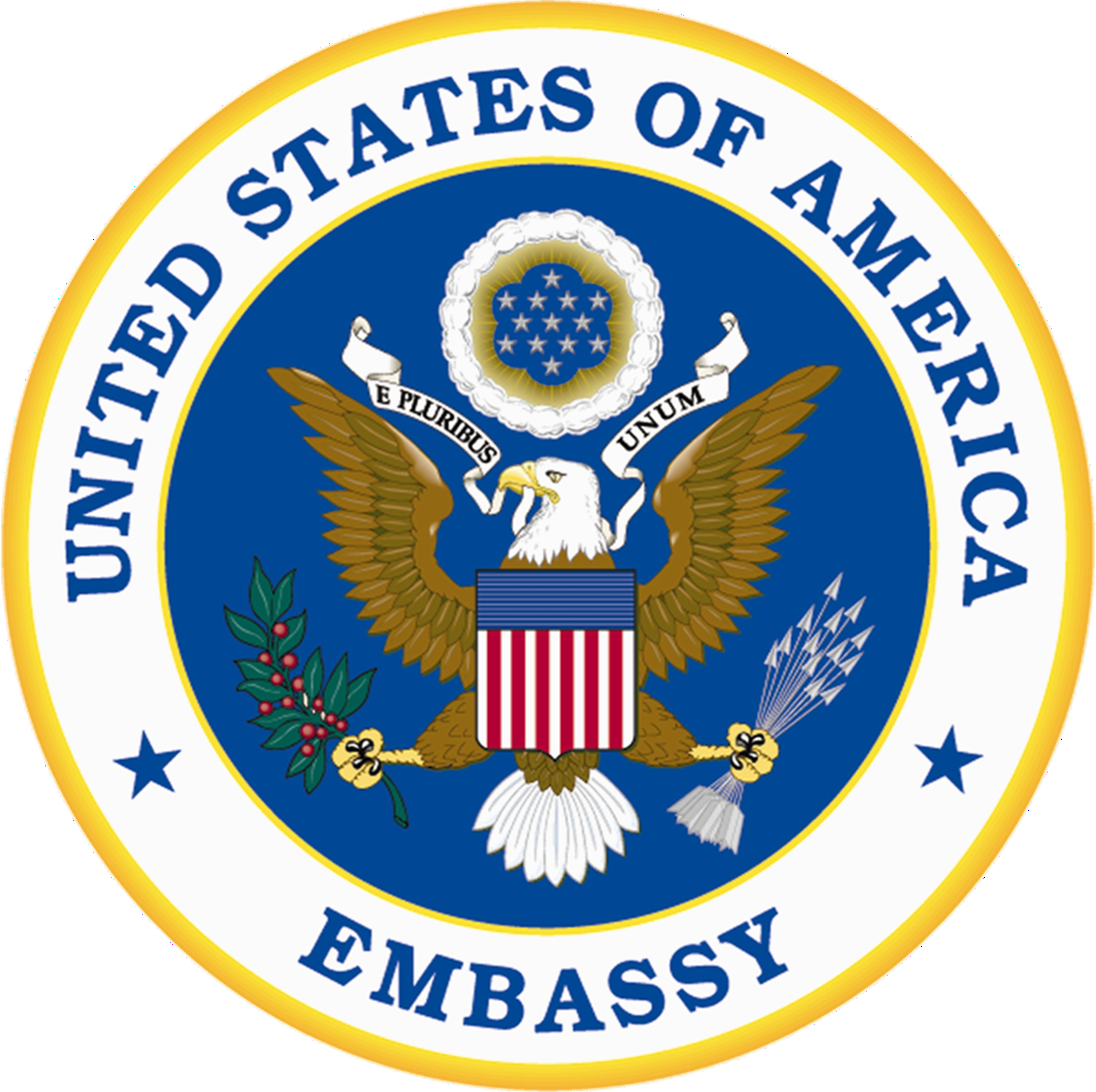 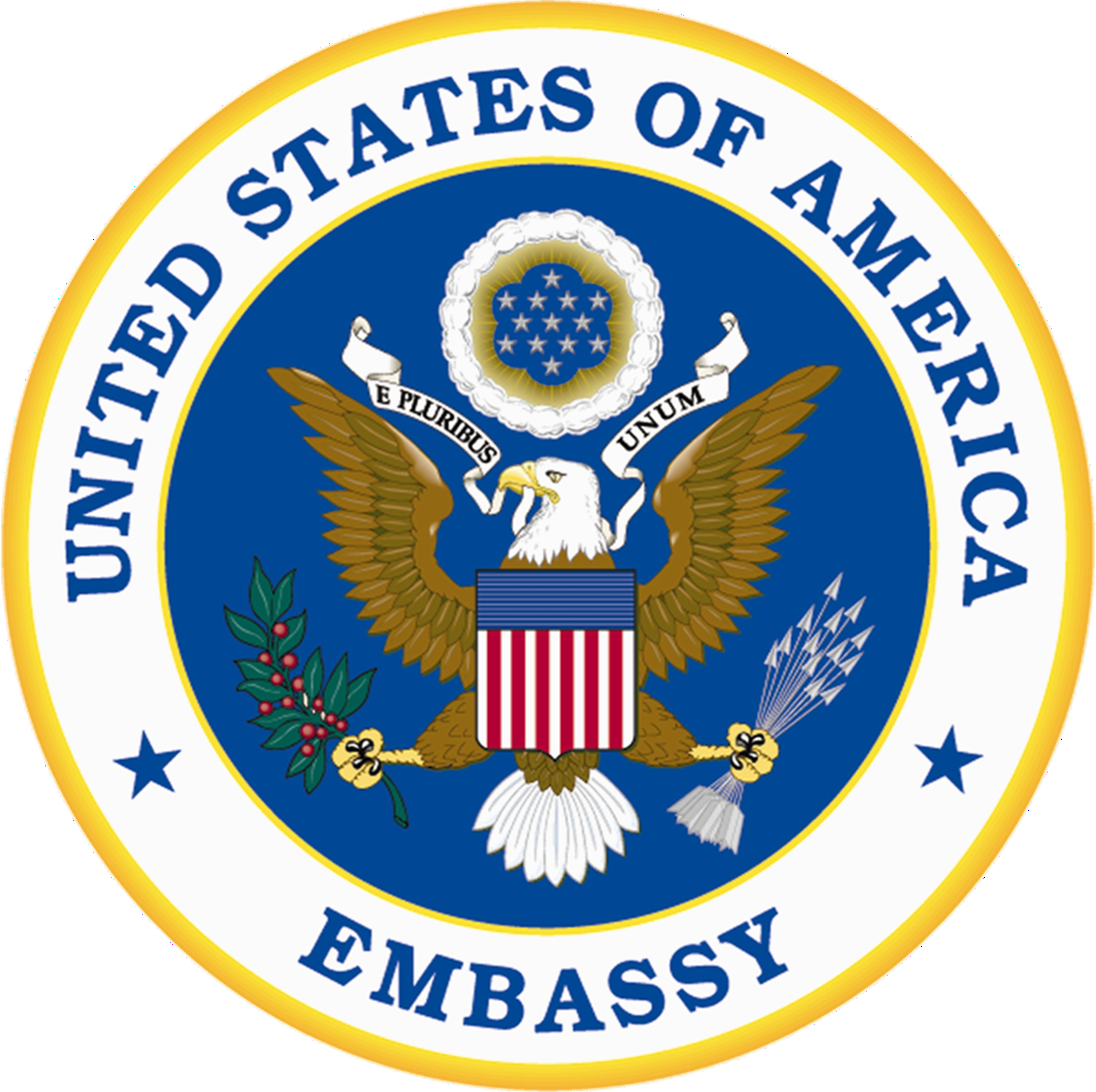 Contributions I
i) Sources of news and trustworthiness:
A range of sources with no agenda
Differing views on social media
Personal/known: ‘when I know where that person is coming from I can engage with it’ (media educator)
Individuals who are ‘verifiable as a primary source’ (student)
Sceptical and generally untrusting
Confirmation bias: ‘I normally read things that align with my opinions’ (media educator)
The importance of cross-verification (journalist)
Dangers of over-validation ‘like a pushy teacher at the beginning of class’ (student).
‘Finding the kernel of truth’ (librarian) is hard work: ‘no one really has the time to check multiple sources’ (media educator) so it is ‘ad hoc’.
ii) Media literacy education:
-    Failure to prepare students. 
Constraints of curricula. 
Teaching constrained by poor quality journalism
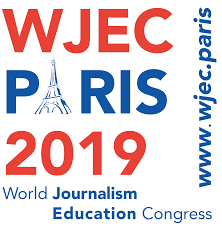 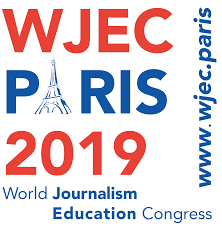 Contributions II
iii) Does impartiality help or hinder building trust?
‘Understanding ownership helps us understand news values’  (journalist) 
‘Every news source I go to has a bias or an agenda’  (media educator)
‘They can have their own biases as long as what they have reported is factual’ (student)
‘’if we have a concern with objectivity, then I choose a balanced mix of views rather than just [for example]The Guardian’ (librarian)

Building a checklist:
Multiplicity of sources
Transparency and accountability
Individual, personalised approaches to verification
Frustration with current provision/media education
Need to prioritise critical thinking
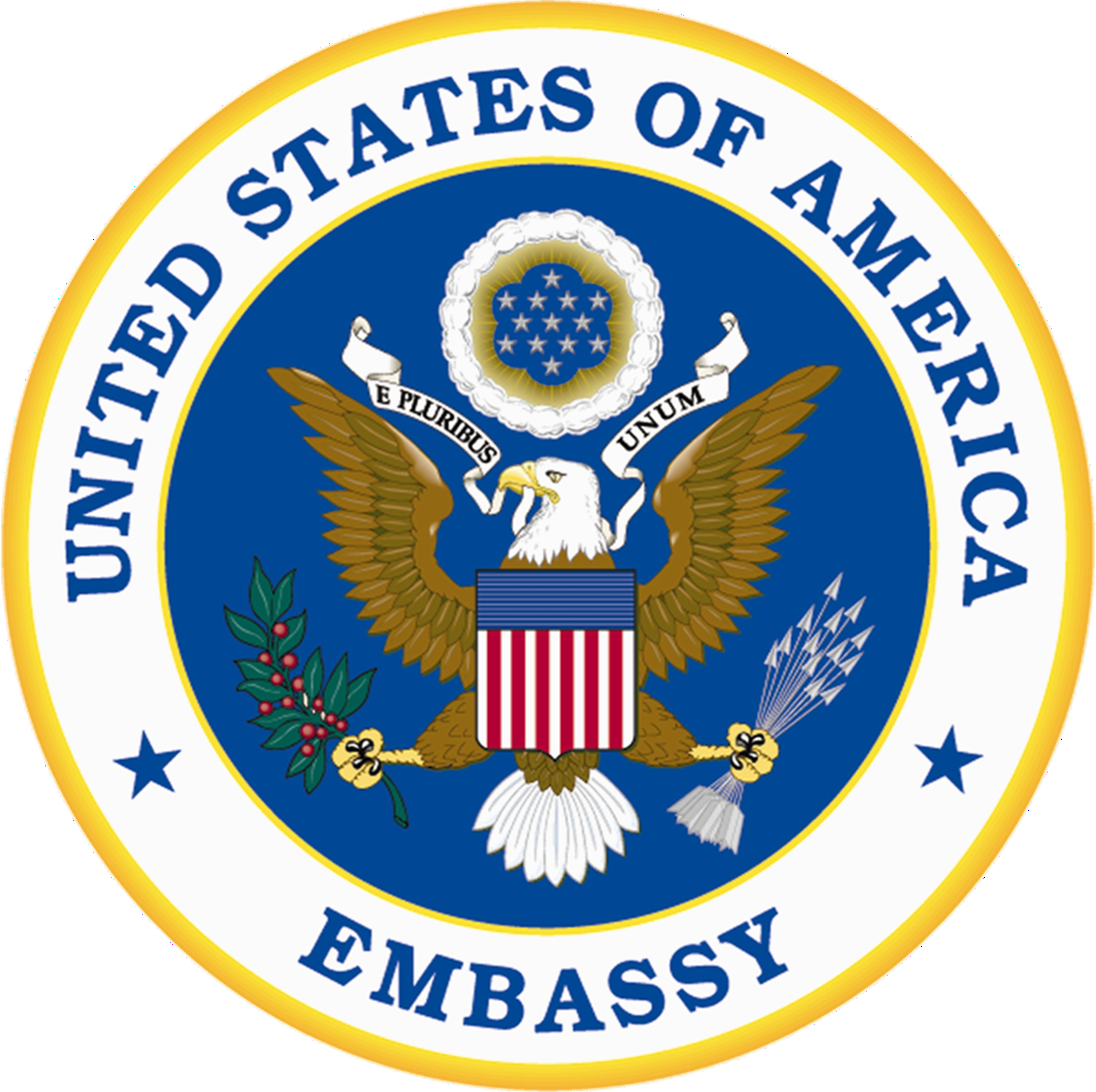 Education that looks for the fuller picture as a creator as well as an observer. You need to first trust yourself and equip yourself to get as close to the truth as possible (i.e. develop critical awareness). (Rotation 3)
Access to multiple sources. Transparency so that we know where the information is coming from and who owns it. To be our own verifiers, we need critical thinking and self-reflexivity to be informed by a wider range of sources. (Rotation 1)
Transparency and critical education in tandem. It is a matter of balance and a dual responsibility’ (Rotation 2)
“In order to trust news media we need…”
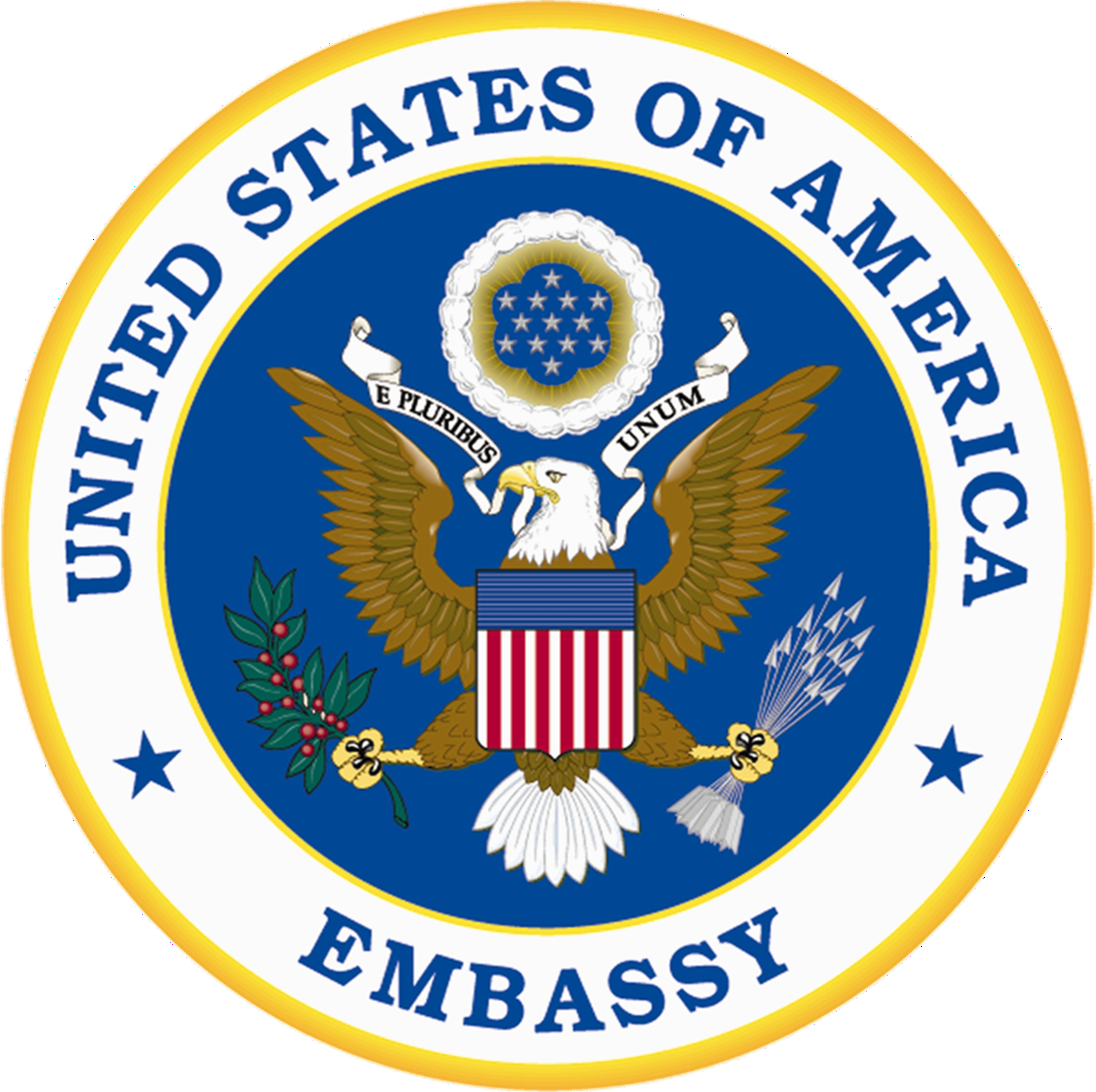 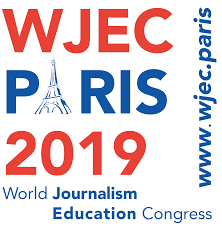 Trust in media is seen as the lifeblood of journalism’s role in and contribution to people’s sense making. Most of us cannot be everywhere, account for ourselves or understand the complexities of society (Brants, 2013, p.17).
Top down views no longer have currency
Solutionism to be avoided: journalism distrusted; media education flawed
Yet journalism and education = route to sense making in ‘information chaos’ (Rusbridger, 2018)
Toolkit = small step to building resilience through engagement
http://mlfn.cemp.ac.uk
a resilience toolkit
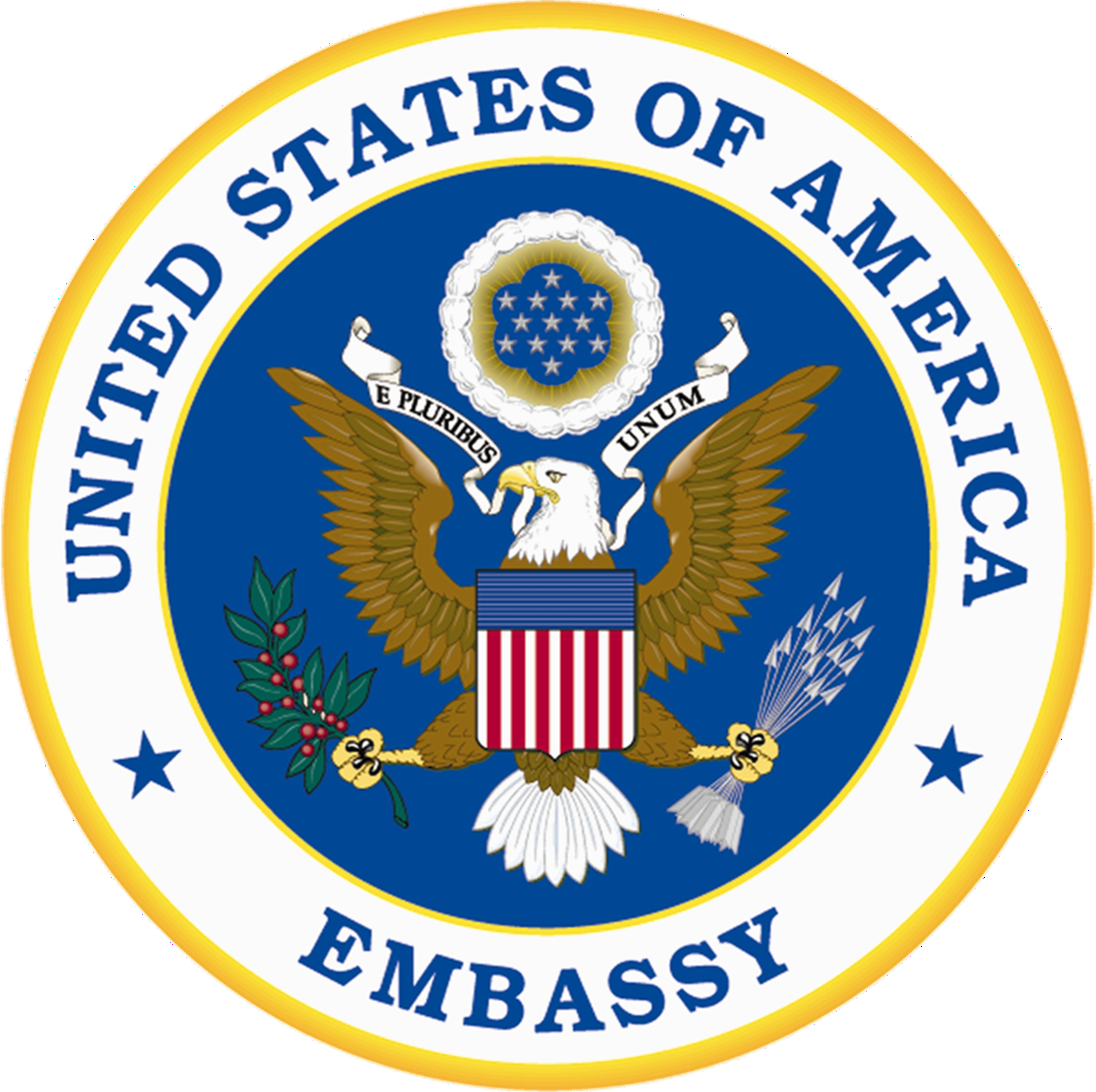 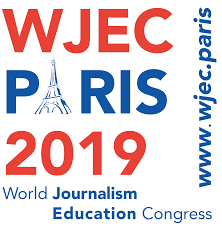 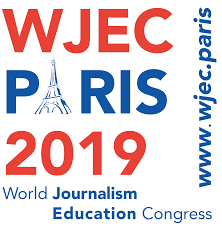 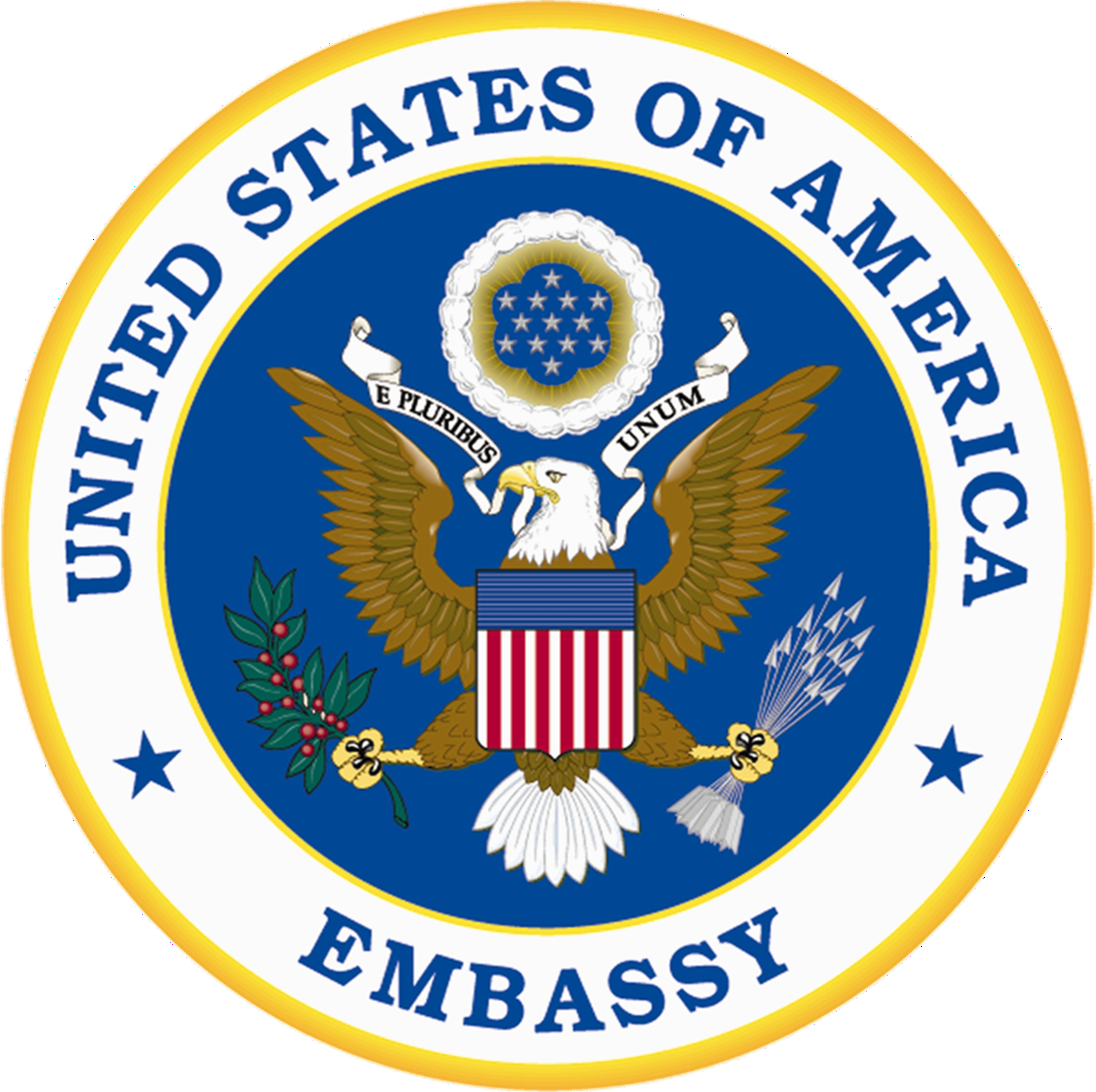 references
Blobaum, B. (2014) ‘Trust and Journalism in a Digital Environment’(working paper), Reuters Institute for the Study of Journalism
Bradshaw, P. (2018) ‘Journalism’s 3 conflicts — and the promise it almost forgot’ in Hill, S and Bradshaw, P. (2018) Mobile First Journalism. London: Routledge. 
Brants, K. (2013) ‘Trust, cynicism and responsiveness’ in Peters, C. and Broersma, M. (eds). Rethinking Journalism – Trust and participation in a transformed news landscape (2013) Oxon: Routledge
Buckingham, D. (2017) The Strangulation of Media Studies: https://davidbuckingham.net/2017/07/16/the-strangulation-of-media-studies/
Buckingham, D. (2019) ‘Teaching media in a ‘post-truth’ age: fake news, media bias and the challenge for media/digital literacy education / La enseñanza mediática en la era de la posverdad: fake news, sesgo mediático y el reto para la educación en materia de alfabetización mediática y digital, Cultura y Educación, DOI: 10.1080/11356405.2019.1603814
Buckingham, D. (2019) Beyond Fake News:  https://davidbuckingham.net/2019/02/27/beyond-fake-news-disinformation-and-digital-literacy/
Buckingham, D.  (2019) How much trust in media do we need?:  https://davidbuckingham.net/2019/03/12/how-much-trust-in-media-do-we-need/ 
Bulger, M. and Davison, P. (2018) The Promises, Challenges and Futures of Media Literacy.  New York: Data and Society Research Institute. 
Council of Europe. (2019) Democracy at Risk: Threats and Attacks Against Media Freedom in Europe. Strasbourg: Council of Europe. 
Edwards, D and Cromwell, D. (2018) Propaganda Blitz: How the Corporate Media Distort Reality. London. Pluto Press.
European Commission. (2018) A multi-dimensional approach to disinformation: Report of the independent High-level Group on fake news and online disinformation. Luxembourg: Publications Office of the European Union.
Excursions journal 9.1: Faking It. (2018) Call for articles: Available at: http://www.excursions-journal.org.uk/index.php?journal=excursions&page=pages&op=view&path[]=cfp
Fowler-Watt, K. (2019, forthcoming) ‘New journalisms, new pedagogies.’ In: Fowler-Watt, K. and Jukes, S. (2019) New Journalisms: Rethinking Practice, Theory and Pedagogy. London: Routledge Research in Media Literacy and Education. 
House of Commons, Disinformation and ‘fake news’: Final report of the House of Commons Digital Media, Culture and Sport Committee. Published 18 February 2019. Available at:
https://publications.parliament.uk/pa/cm201719/cmselect/cmcumeds/1791/1791.pdf
Kakutani, M. (2018) The Death of Truth London: William Collins.
McDougall, J., Zezulková, M., van Driel, B., Sternadel, D. (2018), ‘Teaching media literacy in Europe: evidence of effective school practices in primary and secondary education’, NESET II report. Luxembourg: Publications Office of the European Union.
McDougall, J; José Brites, M; Couto, M and Lucas, C (eds) (forthcoming, 2018) Cultura y Educación: ‘Digital Literacy, Fake News and Education’. Special Issue, in press. 
Mihailidis, P. (2018) Civic Media Literacies: Re-Imagining Human Connection in an Age of Digital Abundance. New York: Routledge. 
Rusbridger, A. (2018) Breaking News: The Remaking of Journalism and Why it Matters Now. London: Canongate.  
Sopel, J., (2017) If only they didn’t speak English: Notes from Trump’s America London: BBC Books
UNESCO, (2016). Riga Recommendations on Media and Information Literacy: Available at:http://www.unesco.org/new/fileadmin/MULTIMEDIA/HQ/CI/CI/pdf/Events/riga_recommendations_on_media_and_information_literacy.pdf